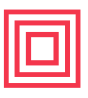 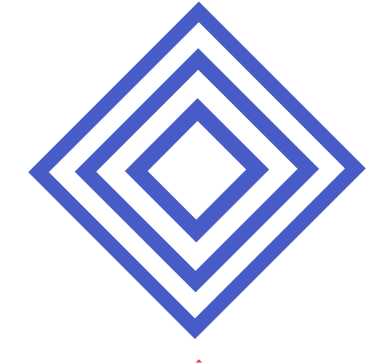 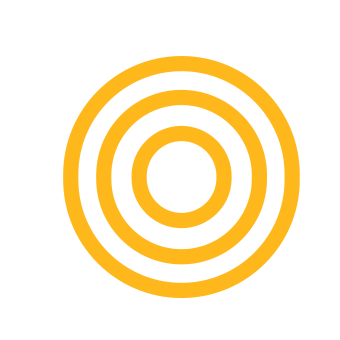 LESSON PLAN
SESSION TITLE: Final project
ZONE: Creative Projects –Virtual Reality 	AGE GROUP: 7 - 10 

DESCRIPTION: 
The workshop is to build a complete advanced scene. Participants will use the features of Cospaces software to control the scene characters and build a new scene. 
ENGINEERING DESIGN CHALLENGE:  
In the age of  digitization, the government of Qatar is planning to build a futuristic city and they need your help to design for them a scene that they can present part of this city to the world in a virtual mode.
.

LEARNING OBJECTIVES:
After this session, participants :
Will be able to apply their  knowledge to build a final futuristic scene.
They will be able to use all techniques and features inside the cospaces software to build a final advance scene.

Computer.		Internet access.	Account on Cospases Edu Software.
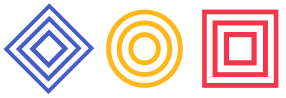 Studio56.qa
LESSON PLAN (Pg 1)
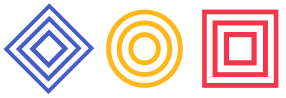 Studio56.qa
LESSON PLAN (Pg 2)
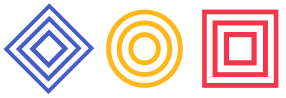 Studio56.qa